Introducción al ensayo
SPAN - 210
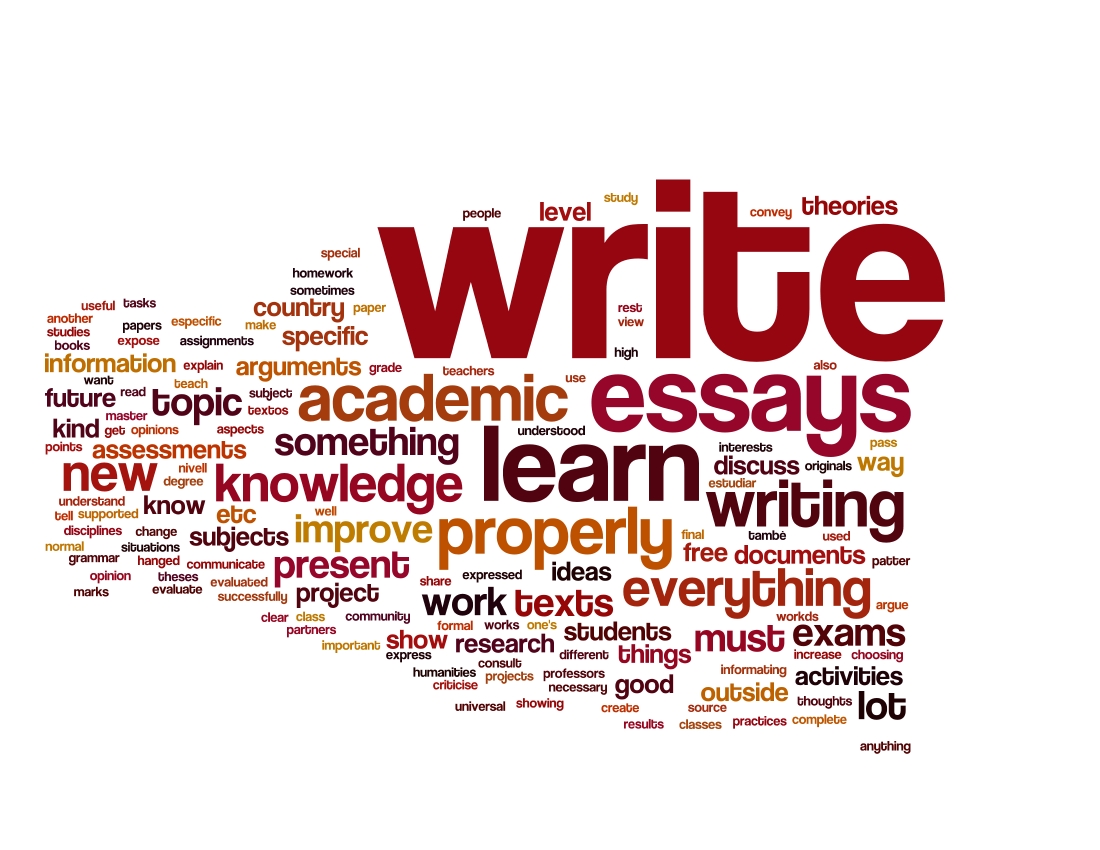 El ensayo como género literario
El ensayo, a diferencia de los otros géneros que se han estudiado en este libro, suele presentarse más como obra práctica o utilitarian que como una obra cuyo fin principal es proporcionar placer estético.
Es una composición literaria generalmente breve y en prosa discursive.
El ensayista expone ideas con el fin de persuader al lector a aceptar su criterio acerca de un asunto importante para él mismo.
Diferentes tipos de ensayo
Peruasivo: Plantea una cuestión o tesis y presenta en seguida unos cuantos argumentos que la apoyan.
Narrativo: El autor adquiere las mismas características que el narrador de un cuento o una novela. Desempeña un rol parecido al de un periodista o de un historiador. 
Mientras que un cuento es una creación original, una invención de su autor, el ensayo narrative, en cambio, representa por lo general una especie de documento de una circunstancia específica—posiblemente un acontecimiento que ocurrió alguna vez.
Dramático: Ocurre una especie de diálogo. El ensayista entabla una especie de diálogo con el lector sobre un tema en el que los dos no están perfectamente de acuerdo. 
Poético o meditativo: El autor metida, por lo tanto no hay alguna declaración conclusiva.
Finalidad ensayística
El persuadir al lector a aceptar un determinado punto de vista a través de una serie de argumentos estructurados estratégicamente. 
El ensayo es un escrito que no resuelve ninguna cuestión por sí mismo, sino que presenta diversos criterios o modos de juzgar las cuestiones  que trata.
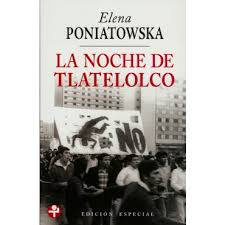 La noche de Tlatelolco
La noche de Tlatelolco es quizá el libro mexicano más reeditado de los tiempos recientes, y con sobrada razón: en él Elena Poniatowska reunió numerosos testimonios cruciales, vivos, asustados, indignados, dignos, valerosos, desafiantes, de los trágicos días de octubre de 1968. 
La intensidad de la crónica, el dolor del testimonio y la fuerza avasalladora de la denuncia le confieren a este libro su condición ejemplar. Ha sido, en efecto, un modelo tanto por su concepción y su factura como por su resonancia: es historia viva, memoria rebelde, arma contra el silencio.
 Como tal, La noche de Tlatelolco es el libro emblemático de México en las últimas décadas.
LA MASACRE DE TLATELOLCO
Por primera vez una comisión del gobierno de México reconoció en 50 años que la denominada “masacre de Tlatelolco” a manos del Ejército, y que puso fin al movimiento estudiantil de 1968, fue una violación a los derechos humanos y un crimen de Estado.
LA MASACRE DE TLATELOLCO, ACAECIDA LA TARDE DEL 2 DE OCTUBRE DE 1968 (…) CONSTITUYE UN EPISODIO HISTÓRICO EN EL CUAL EL ESTADO MEXICANO MOSTRÓ SU ROSTRO MÁS AUTORITARIO AL SILENCIAR LAS VOCES DE LA MOVILIZACIÓN CIUDADANA
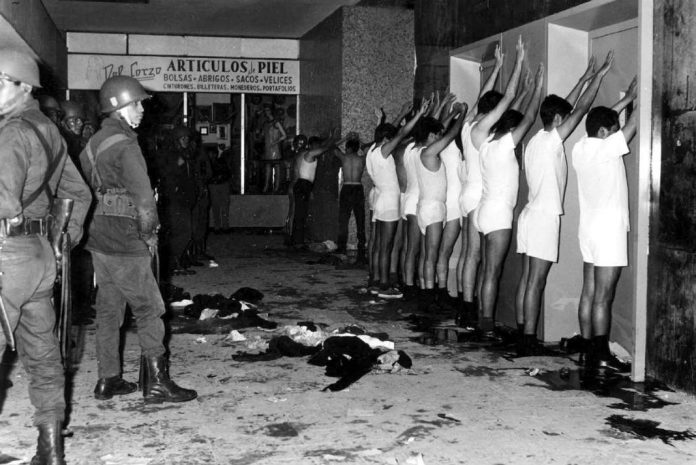